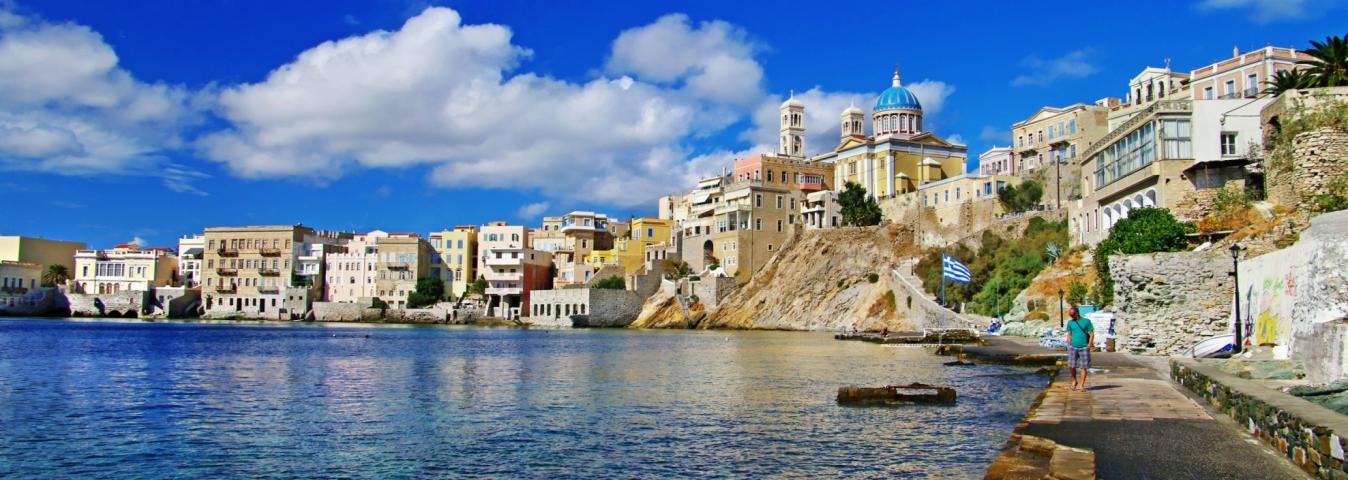 http://www.fotokanal.com/foto-12438.html
Г Р Е Ц И Я
Капельян Ирина Натановна,
учитель географии и естествознания,
ГБСКОУ № 613,  г.Санкт-Петербург.
Г Р Е Ц И Я
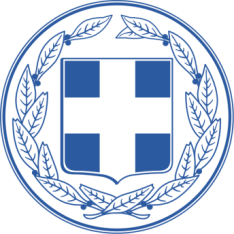 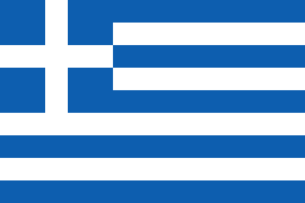 Официальное название —Гре́ческая Респу́блика.
Флаг и герб Греции
Граничит с Албанией,  Республикой Македония, Болгарией и Турцией.
Столица государства — город Афины
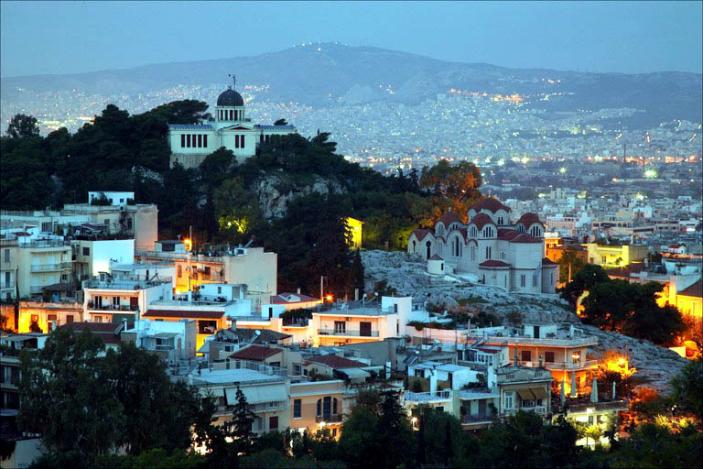 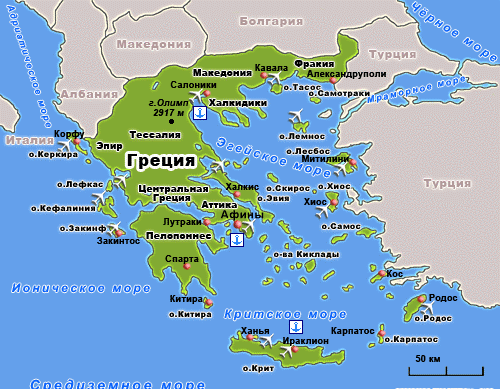 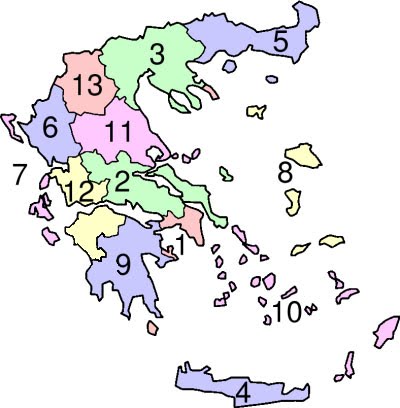 1.Аттика2.Центральная Греция3.Центральная Македония4.Крит5.Восточная Македония и Фракия6.Эпир7.Ионические острова8.Северные Эгейские острова9.Пелопоннес10.Южные Эгейские острова11.Фессалия12.Западная Греция13.Западная Македония
http://moymir2.ru/afiny-drevnij-grecheskij-gorod/
Греция состоит из 13 административных округов, которые затем подразделяются на 54 нома.
http://greece.mobitur.ru/greciya-karta.html
http://mygreece-irina.blogspot.com/2010/08/blog-post_25.html
Г Р Е Ц И Я
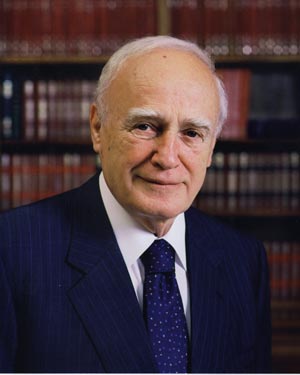 Главой государства является президент.
Правительство возглавляет премьер-министр.
Официальный язык – греческий.
Абсолютное большинство верующих страны – православные.
Президент Греции
 Каролос Папульяс
С 1 января 2002 года денежная единица Греции – евро.
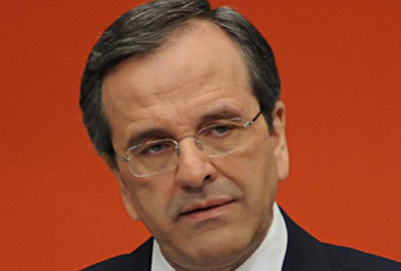 В Греции существует особая административная единица - Афон, самоуправляемое  сообщество 20-ти православных монастырей в непосредственном подчинении Константинопольского патриарха.
Премьер-министр Греции
 Антонис Самарас
Г Р Е Ц И Я
Греция – это место, где каждая пядь земли дышит  тысячелетней историей. Это страна щедрого южного солнца, золотистых пляжей и лазурного моря, чудесных виноградников и вечнозеленых оливковых рощ, снежных гор и древних памятников, приветливых жителей и ясного неба…
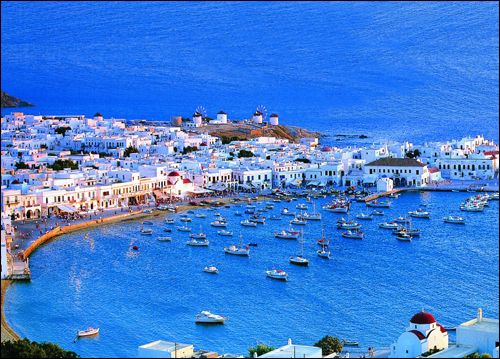 О. Миконос
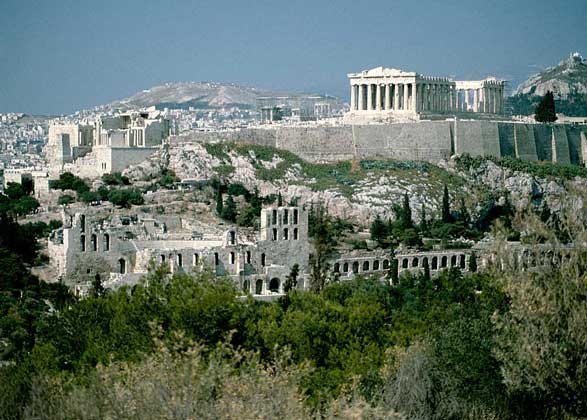 Афинский акрополь
http://www.intergid.ru/country/30/
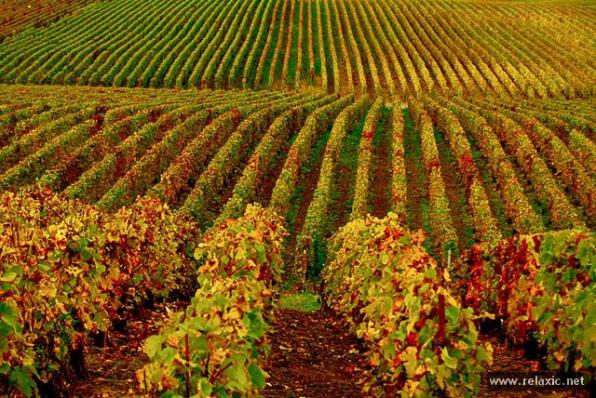 http://liveshoppings.ru/?show=gallery&category_id=30
Акрополь (от гр. «akra polis» — «верхний город») — городская крепость стран Древнего мира.
http://relaxic.net/vineyards-of-the-world/#more-110289
Г Р Е Ц И Я
Греция расположена в южной части Балканского полуострова и на прилегающих к нему и к побережью Малой Азии островах.
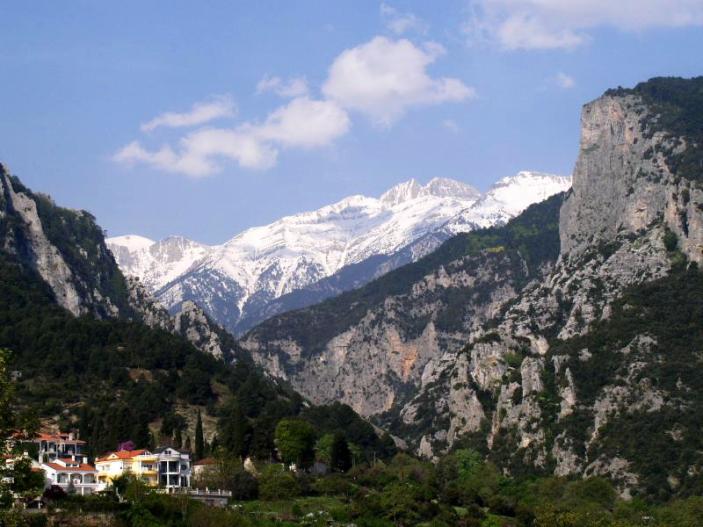 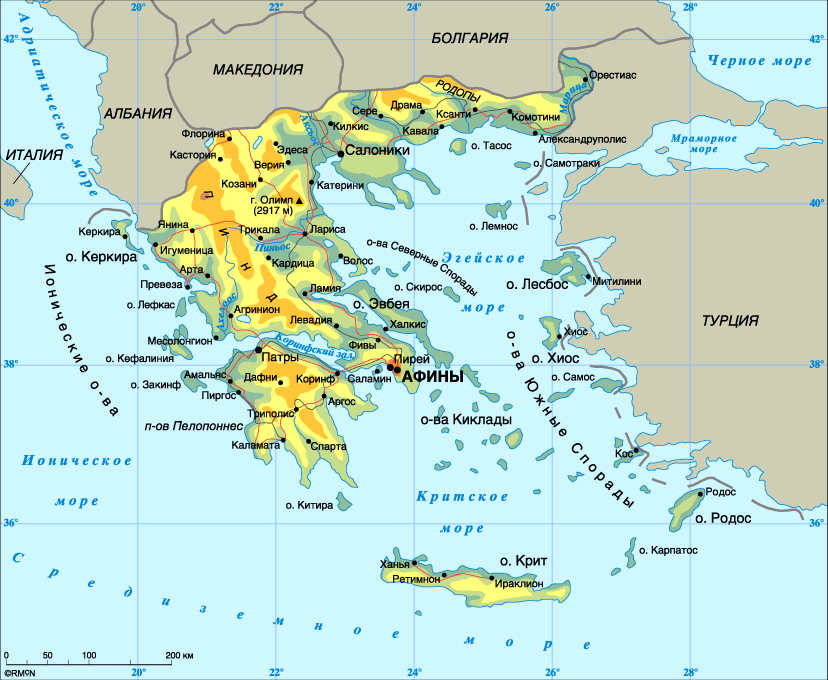 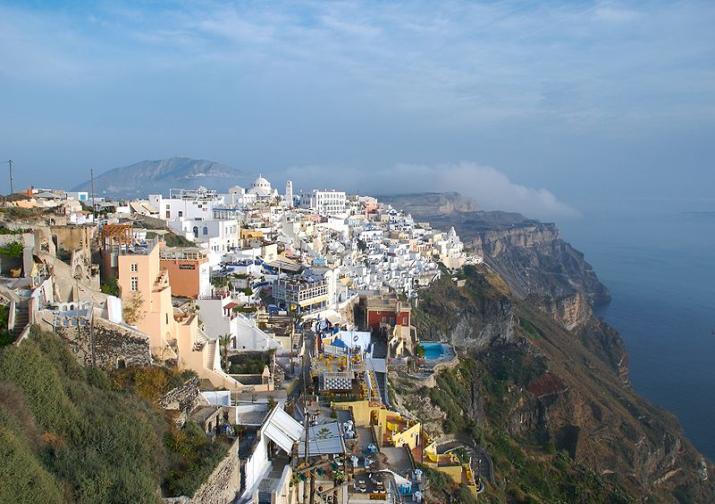 Горные массивы занимают почти четверть поверхности территории страны. Это преимущественно средневысотные горы (до 1200—1800 м). Высшая точка Греции — гора Олимп2917 м)
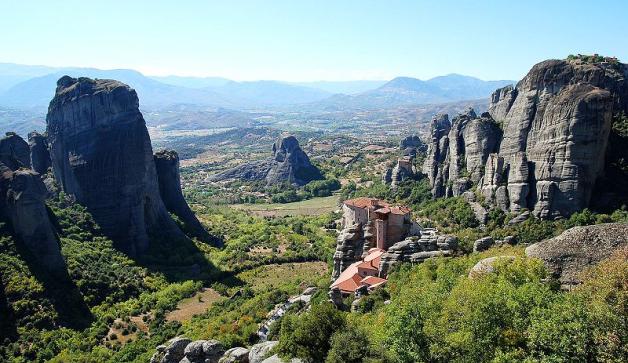 http://www.krugosvet.ru/enc/strany_mira/GRETSIYA.html
Греческий ландшафт — это чередование скалистых, обычно безлесных гор, густонаселённых долин, многочисленных островов, проливов и бухт.
http://ru.wikipedia.org/wiki/%D0%93%D1%80%D0%B5%D1%86%D0%B8%D1%8F
Г Р Е Ц И Я
В состав Греции входит более 2000 островов, от крупных (Крит, Эвбея) до крохотных (Патмос, Хриси, Кастелоризо). На их долю приходится около 20 % всей греческой территории.
Остров Крит
На Крите расположено немало археологических и исторических музеев, имеющих большое культурное значение. Основными достопримеча-тельностями Крита по праву считаются Кносский, Фестский и Минойский дворцы.
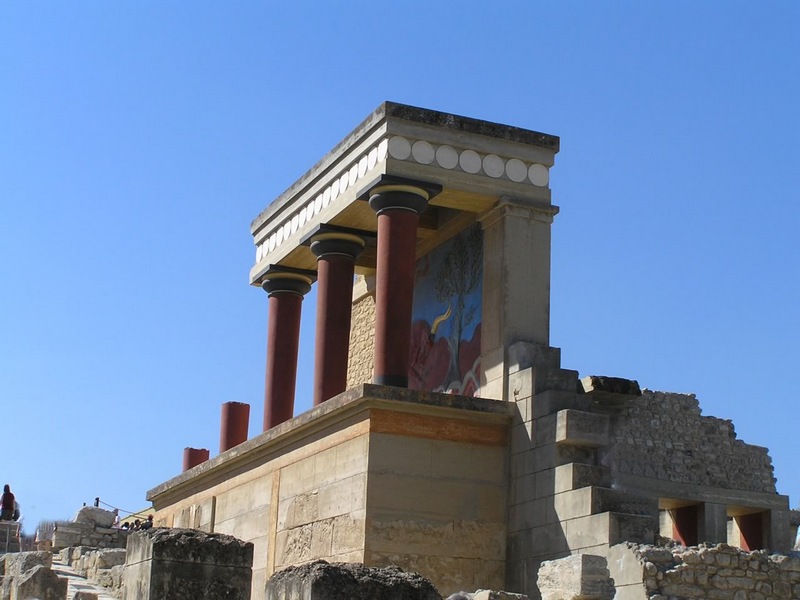 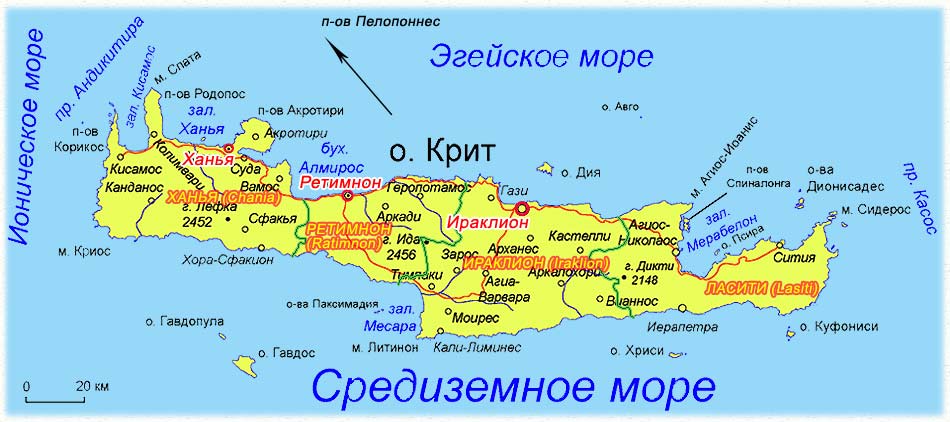 Кносский дворец
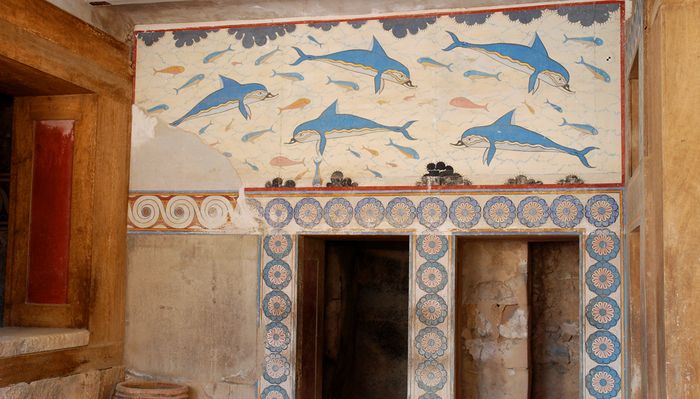 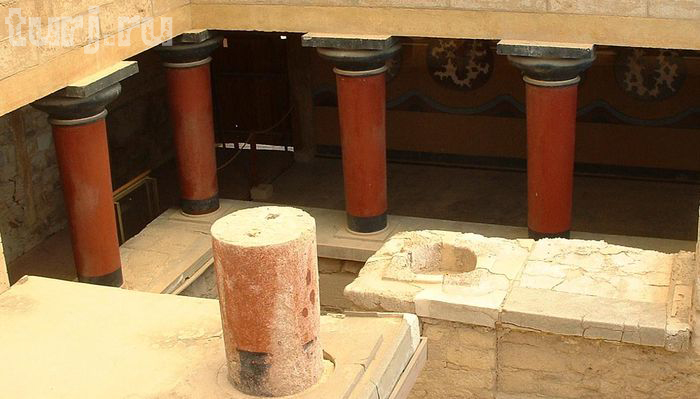 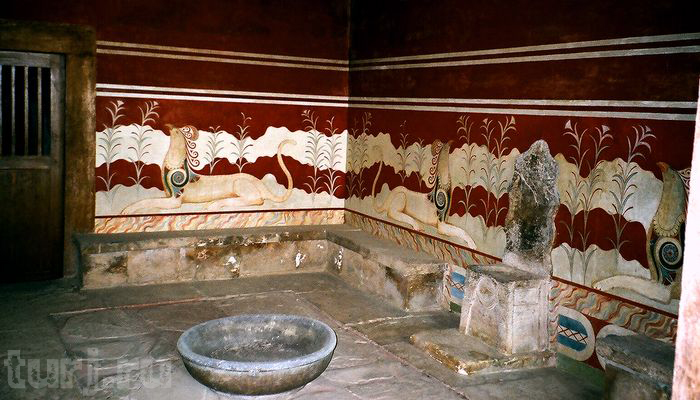 http://www.evia.ru/gallery.php
Крит – один из самых посещаемых туристами островов в мире. Благодаря своему особому расположению, остров Крит вобрал в себя элементы различных культур и эпох.
http://www.liveinternet.ru/users/4099413/post181451498/
http://www.holidaym.ru/greece/gr_crete.php
Г Р Е Ц И Я
Горячие минеральные воды Эдипсоса славятся своими лечебными и оздоровительными свойствами уже не одно тысячелетие. Природные источники выходят на поверхность с глубины 3000 метров.
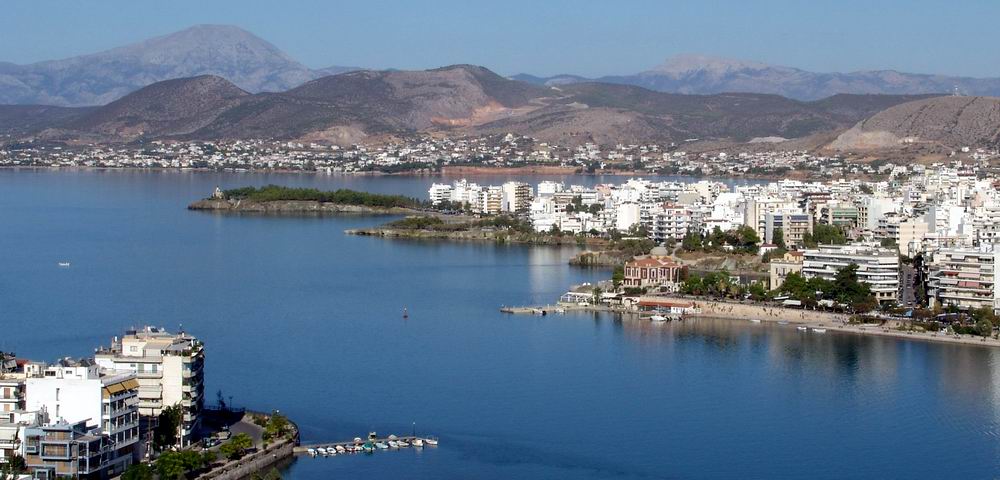 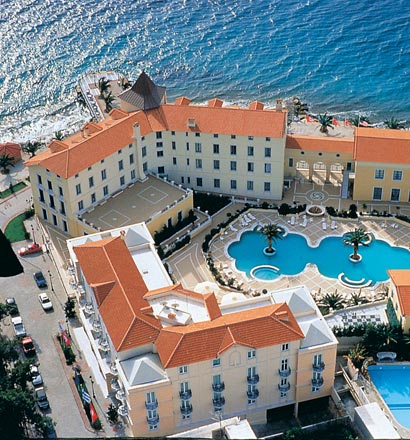 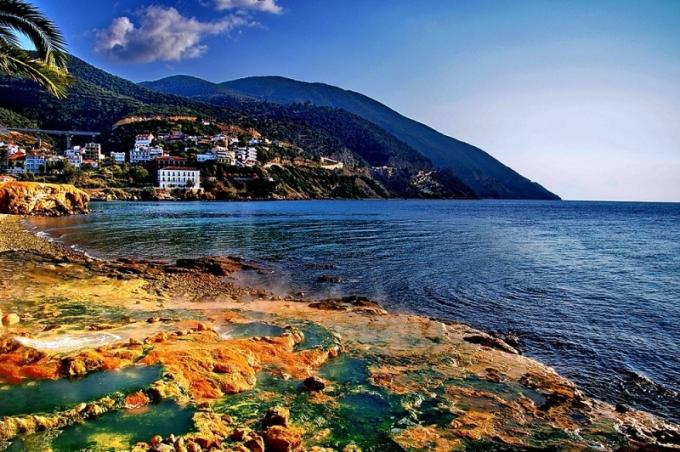 http://youroute.ru/places/13812
http://www.sea-vacation.org/%D0%BE%D0%B1-%D0%BE%D1%82%D0%B4%D1%8B%D1%85%D0%B5-%D0%BD%D0%B0-%D0%BE%D1%81%D1%82%D1%80%D0%BE%D0%B2%D0%B5-%D1%8D%D0%B2%D0%B8%D1%8F/
http://www.royalmedgroup.com/resorts/thermae_sylla/
Остров Эвбея (Эвия)
Второй по величине остров
 Греции. Он знаменит прежде всего горячими минеральными источниками, расположенными на севере острова, в городе Эдипсос. Остров длинной и узкой полосой простирается вдоль восточного побережья Греции, от которого его отделяют Эвбейский залив и знаменитый пролив Эврипа.
Многие гостиницы находятся рядом с горячими источниками, откуда целебная вода подается сразу в терапевтические ванны и кабинеты. Над каменными бассейнами общественных купален, рядом с морем наблюдается пар, и поэтому близлежащие скалы рыжего цвета в зимнее время покрываются инеем.
Г Р Е Ц И Я
На узком и гористом Греческом полуострове не могли образоваться большие речные системы. Преобладают горные реки, короткие, бурные, с живописными порогами и водопадами.
В Греции насчитывается свыше 20 озёр площадью 10—100 км².
Крупнейшее из них — Янина (22 км²).
Самая длинная река Греции —Альякмон (Алиакмон), длина -  
300 км.
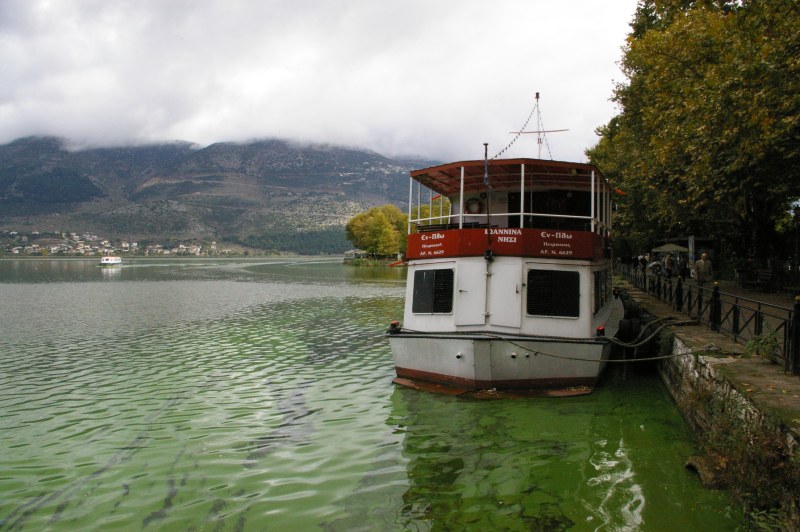 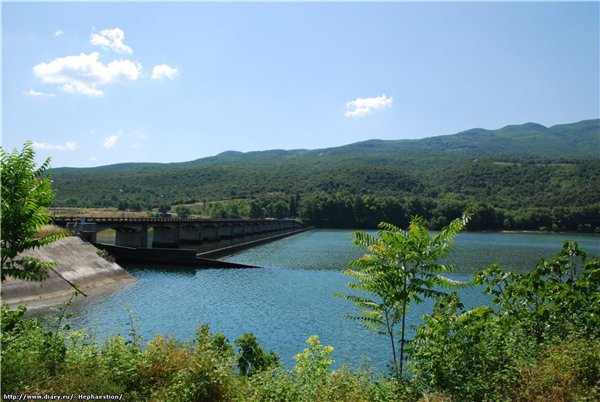 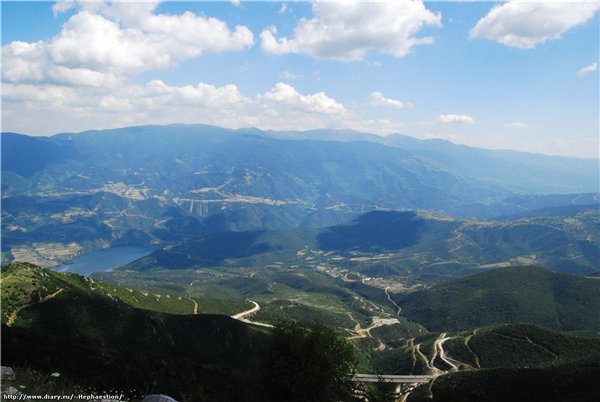 http://www.diary.ru/~Hephaestion/p159150005.htm?oam
http://www.labirint.com.ru/photo/greece2009.2/page2.php
Г Р Е Ц И Я
Страна индустриально-аграрная. Выращивают оливки, пшеницу, фрукты. Разводят овец и коз.
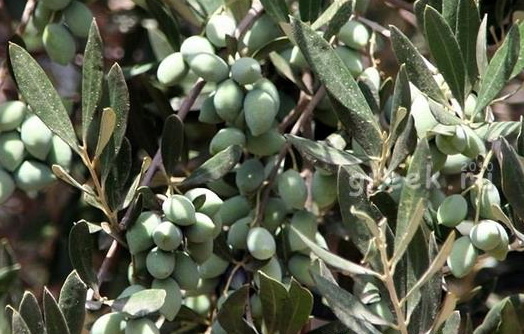 Оливу почитали, боготворили в тех местах, где она произрастала. До сих пор красивое могучее дерево с серебристыми листочками считается символом мудрости, зрелости и благородства. Недаром древние греки водружали венки из ветвей оливы на головы победителей олимпийских игр. Кстати, именно из Греции оливки и маслины начали свое путешествие по всему миру.
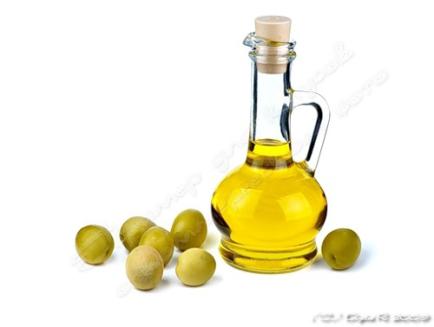 http://www.greek.ru/tur/impression/crete/55853.php
Оливковые деревья - это большие долгожители. По слухам, в наше время еще целы те деревья, под которыми молился сам Христос.
Г Р Е Ц И Я
В стране добывают руды алюминия и никеля, мрамор, серебро, медь, свинец.
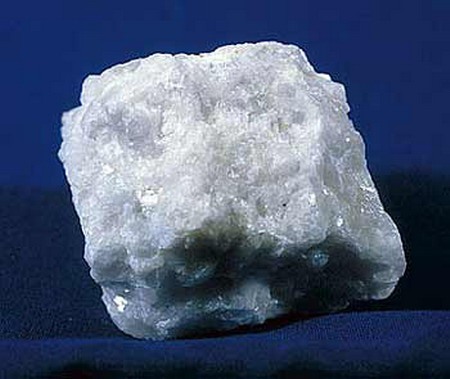 Крупнейший центр добычи мрамора, который затем широко используется в строительстве, отделке, прикладном искусстве –остров Тинос на Эгейском море.
На острове недавно был открыт музей художественных произведений из мрамора.
 В его экспозиции - множество произведений искусства, выполненных из этого камня, с древнейших времен до настоящего времени.
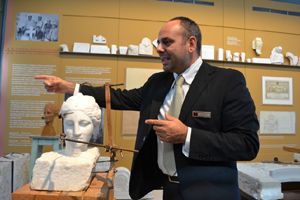 http://cristanval.livejournal.com/5855.html
В переводе с греческого мрамор означает «сияющий камень».
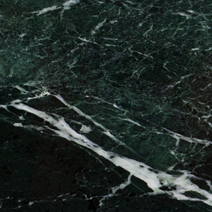 Местный мрамор отличается оригинальным зеленоватым цветом.
http://bfrz.ru/index.php?mod=news&id=741
Директор музея показывает экспонаты.
Г Р Е Ц И Я
Побережье Греции удобно для строительства портов. Их в стране 156. Торговый флот Греции – один из самых больших в мире.
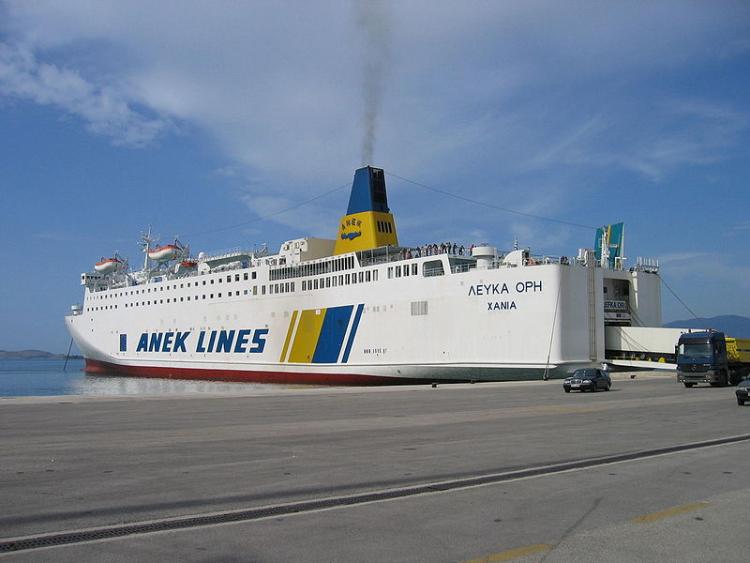 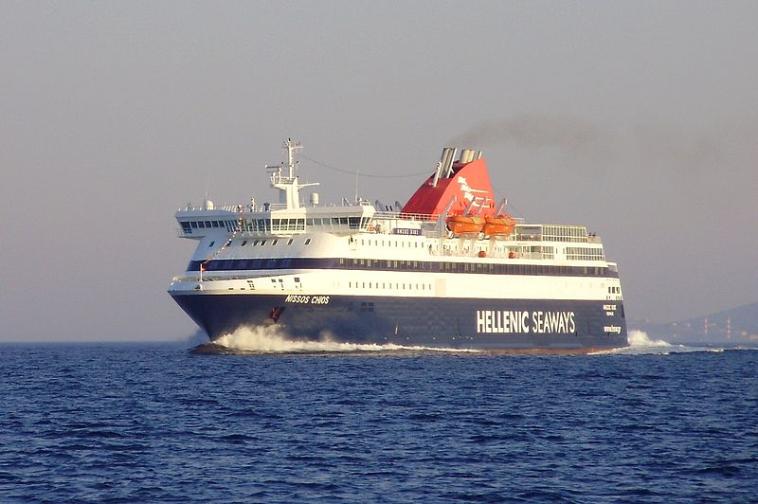 http://ru.wikipedia.org/wiki/%D0%A4%D0%B0%D0%B9%D0%BB:Anek_lefka_ori.jpg
Пароход «Лефко Ори»
http://ru.wikipedia.org/wiki/%D0%A4%D0%B0%D0%B9%D0%BB:Nissos_chios.jpg
Пароход «Ниссос Хиос»
А Ф И Н Ы
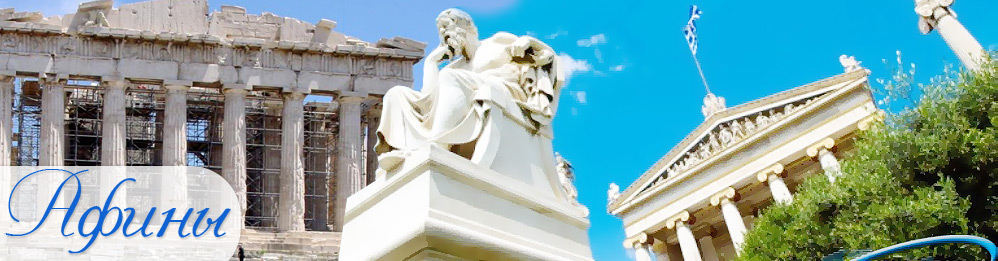 Акрополь
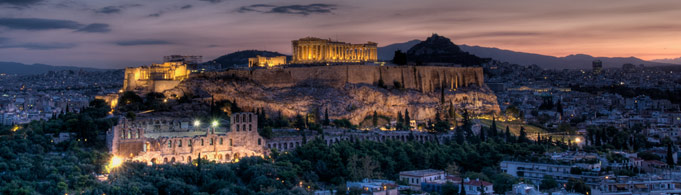 Греция – страна древней культуры. В давние времена, до начала нашей эры, на территории современной Греции существовали города-государства. Одним из самых богатых городов-государств были Афины.
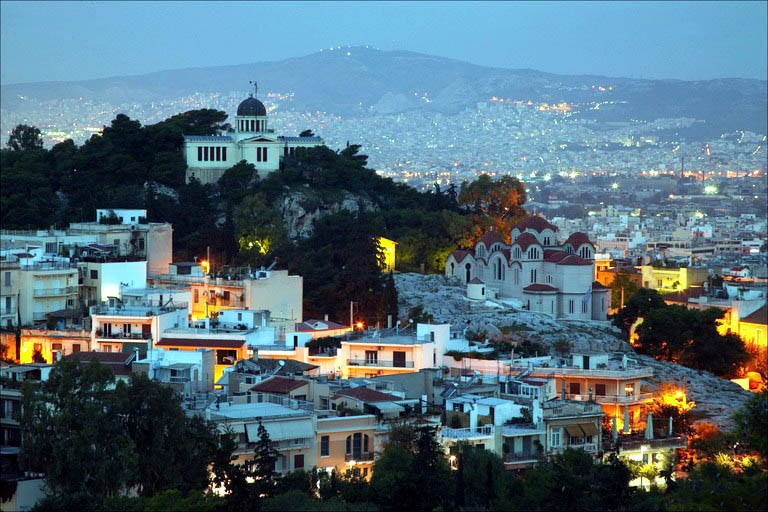 http://www.grekomania.ru/attractions/architecture/1-acropole
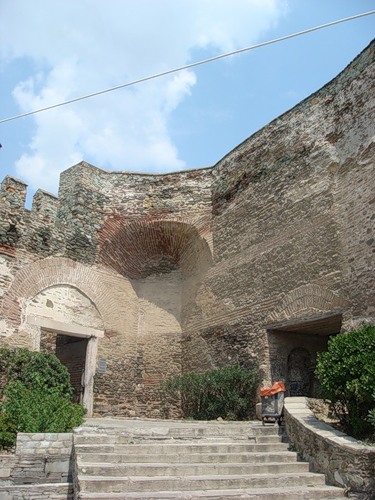 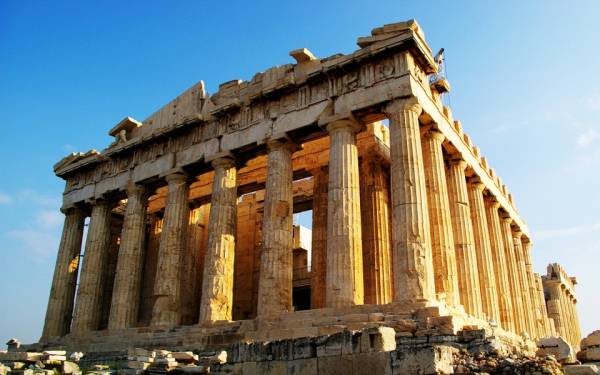 Акрополь – афинский Кремль – расположен в самом центре города на довольно высоком и крутом холме. В архаические времена здесь находилась резиденция местного царя – анакса. Тогда же Акрополь был впервые обнесен стеной из необработанного камня (XIII в. до н.э.) – настолько мощной, что впоследствии появилась легенда о том, что ее строили великаны-киклопы, а сама стена получила название «киклопической».
Афинский Акрополь является высшим проявлением гармонии архитектуры с природным объектом . Это грандиозная композиция идеально сбалансированных конструкций создает монументальный пейзаж, уникальный по своей красоте, состоящий из целой серии шедевров 5го века до нашей эры : Парфенон ( 447-432 ); Пропилеи (437 - 432) , храм Ники Аптерос
 ( 448-407 ) и т.д.
http://all-about-greece.blogspot.com/2010/12/blog-post.html
http://moymir2.ru/afiny-drevnij-grecheskij-gorod/
Пропилеи Афинского Акрополя - монументальные входные ворота
http://fotki.yandex.ru/users/nadezda-mni/view/90727?page=0
А Ф И Н Ы
Парфено́н  — наиболее известный памятник античной архитектуры, главный храм в древних Афинах, посвящённый покровительнице этого города, богине Афине. Построен в 447—438  до н.э. В настоящее время находится в полуразрушенном состоянии, ведутся восстановительные работы.
Афины - город с самой великолепной историей в мире, город, которому «поклонялись» боги и люди, один из самых красивых городов на планете.
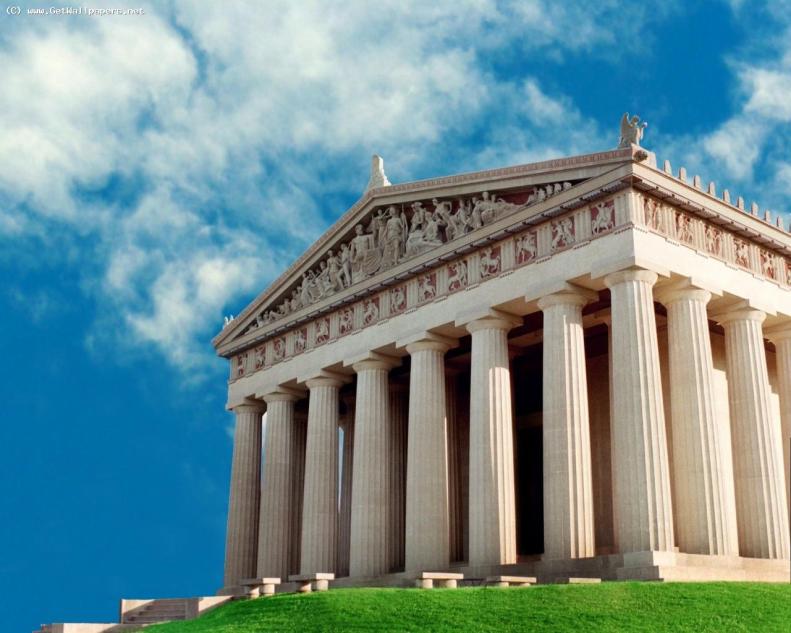 Храм Парфенон в Афинах
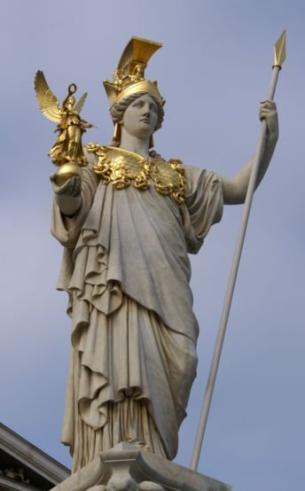 http://mithology.ru/Aphina.html
http://doseng.org/interesnoe/6015-chudesa-sveta..html
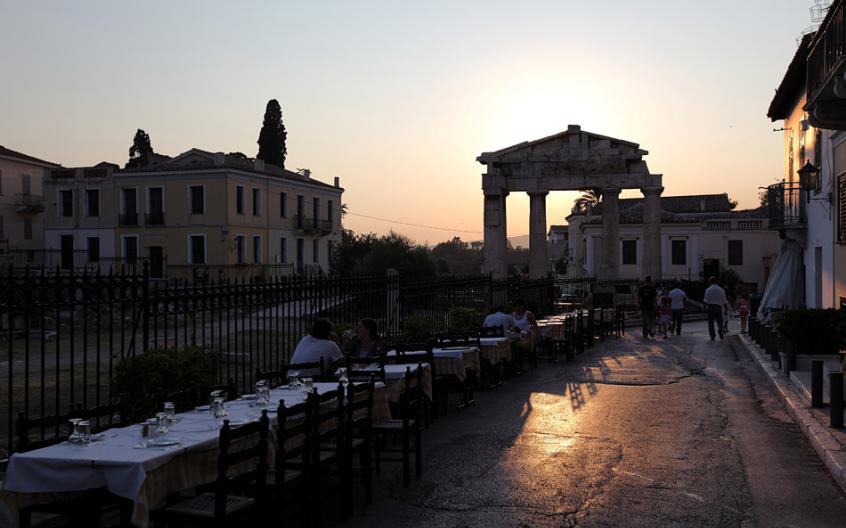 Центр Древних Афин располагался вокруг Акрополя, занимал районы Тисио и Плака Эти районы сегодня являются туристическим центром города, вместе с площадью Синтагма .
Район Тисио. Афины. Северный склон Акрополя.
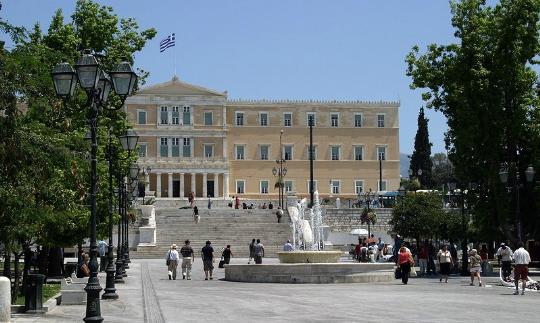 Площадь Синтагма
http://www.fotomem.ru/blogs/mike/category/athens/
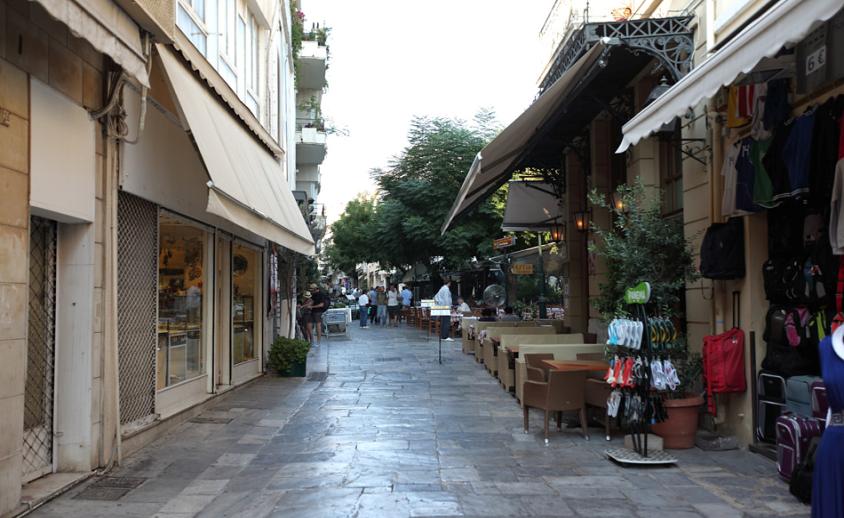 http://www.votpusk.ru/country/dostoprim_info.asp?ID=9798
Район Плака. Афины. 200 метров от Акрополя.
Площадь Синтагма или площадь Конституции  – центр современного города На ней расположены старый королевский дворец, парламент и многие здания  19 века. После Второй мировой войны здесь было построено большое количество многоэтажных зданий, которые составляют современную картину города.
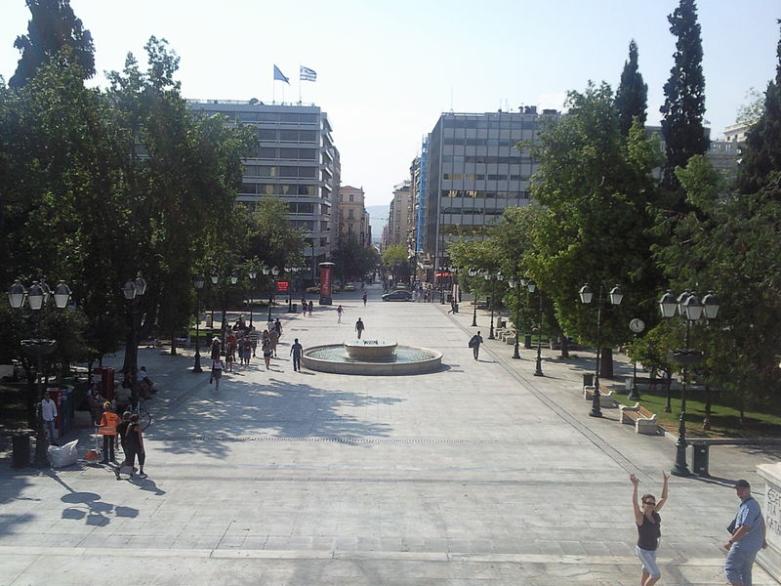 Площадь Синтагма, западная сторона
http://commons.wikimedia.org/wiki/File:Syntagma_Square_2.jpg?uselang=ru
Каждый час у Памятника неизвестному солдату на площади происходит смена почетного президентского караула. В праздничные дни и воскресенье смена караула происходит особенно торжественно: с военным музыкальным ансамблем и в присутствии большинства из 120 евзонов (греческих пехотинцев).
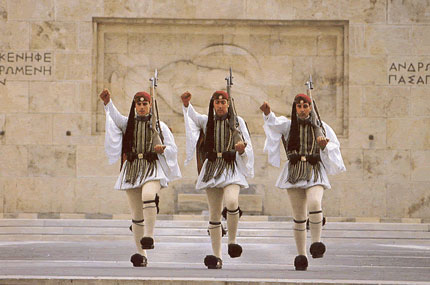 http://commons.wikimedia.org/wiki/File:Evzone.jpg?uselang=ru
Сегодняшняя столица Греции — огромный современный город с разноцветными витринами и яркой иллюминацией оживленных улиц и площадей, соседствующих с тихими, уединенными кварталами. Исполненный античной романтики, сегодня он включают в себя исторический центр, новостройки и порт Пирей.
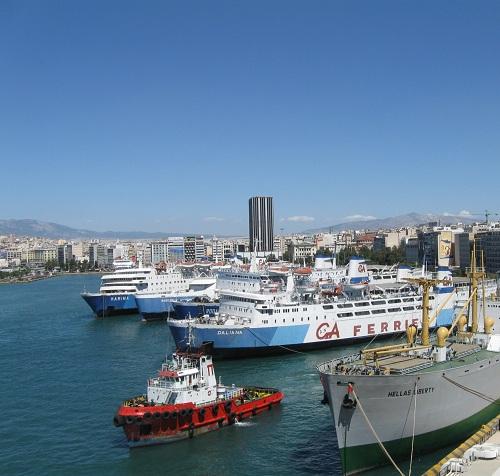 Афинский порт Пирей с древних времен имел важное значение для города. Сейчас это самый большой пассажирский порт Европы и один из крупнейших портов мира.
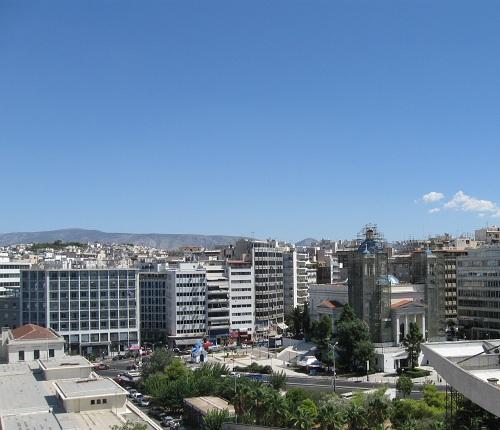 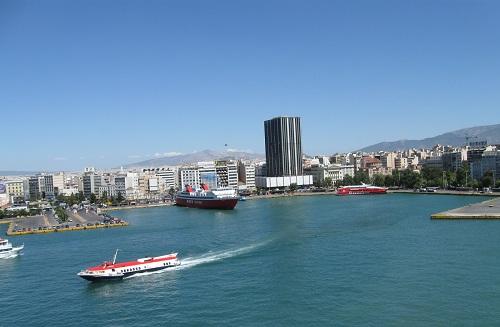 В порту среди современных многоэтажных домов есть небольшая бело-голубая Церковь Святого Николая — покровителя мореплавателей.
http://alimero.ru/blog/travelreports/afini-gorod-drevniy-i-sovremenniy-gretsiya.2420.html
Прогулка по Афинам
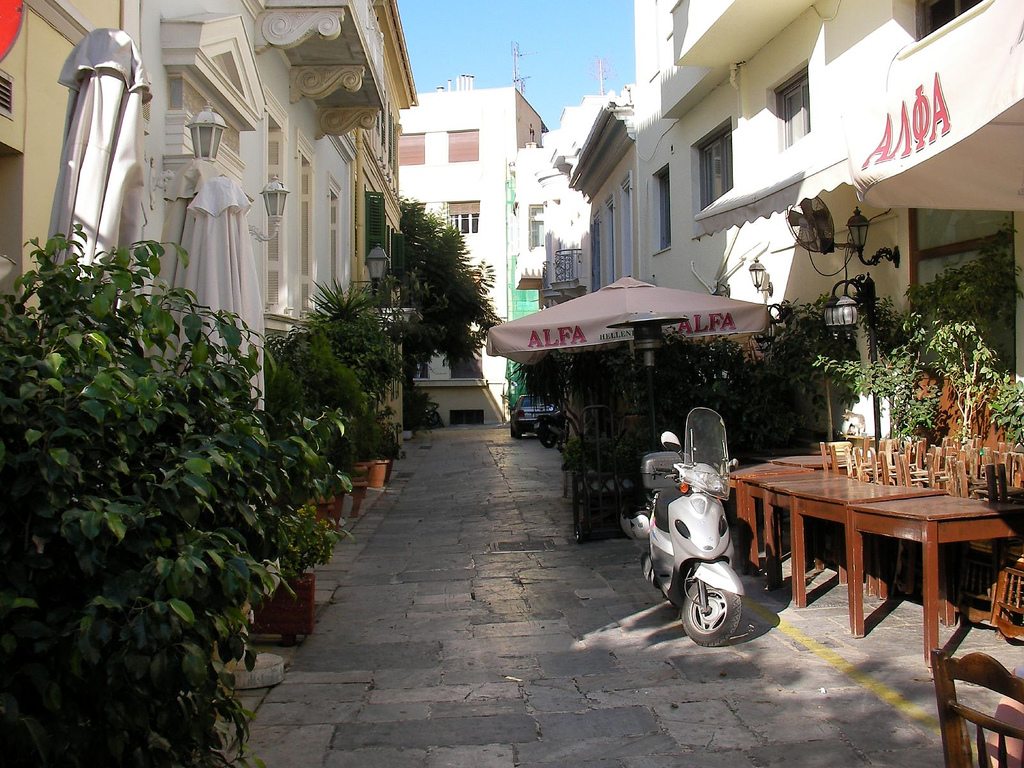 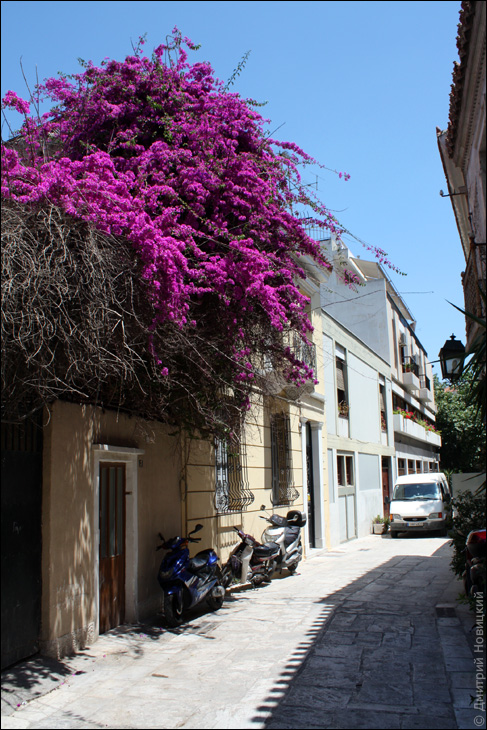 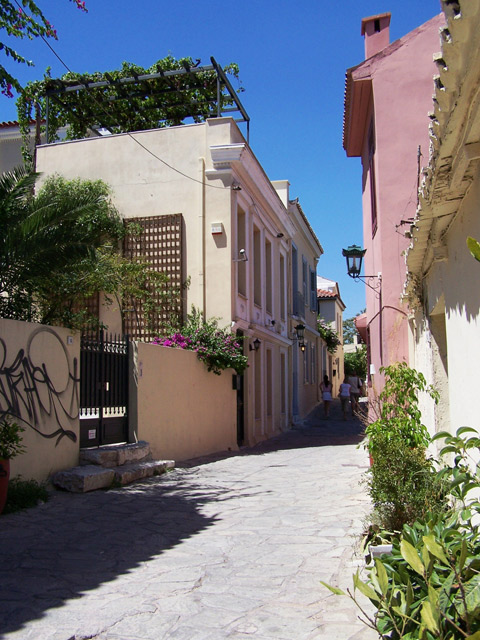 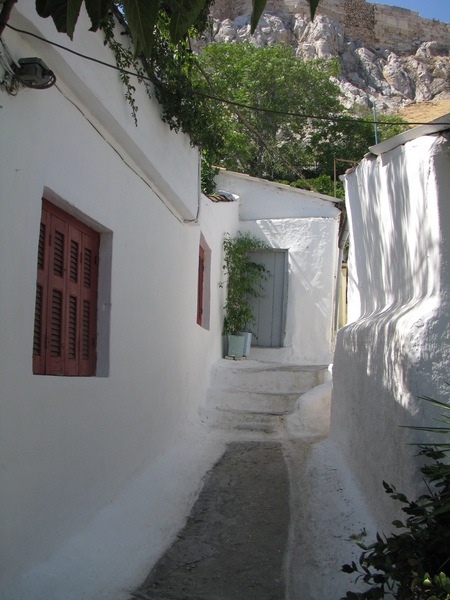 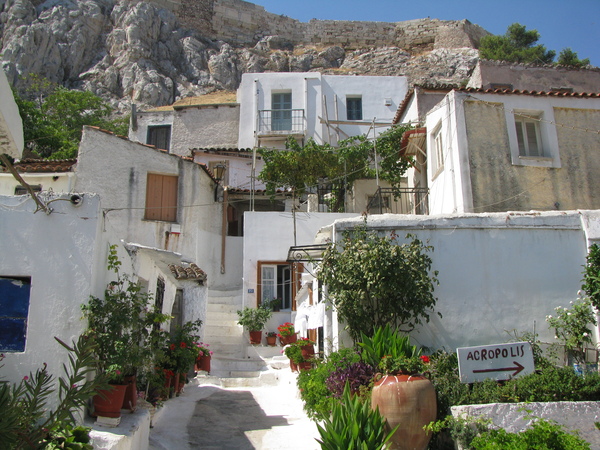 Улочки Афин в районе Акрополя.
http://elladaguide.ru/goroda/568-afiny/
http://www.liveinternet.ru/users/raiden-online/post21039126/
http://www.nodima.ru/travel/greece2009/athens/
http://forum.awd.ru/viewtopic.php?p=1196452
А Ф О Н
Автономное Монашеское Государство на Святой Горе  Афон.
Халкидики — величественный полуостров, по форме напоминающий трезубец — по праву считается «жемчужиной  Греции».
Халкидики расположены к югу от города Салоники.
Святой Горой Афон называется восточная часть греческого полуострова Халкидики, омываемая водами Эгейского моря. Он имеет длину 57 км, ширину от 8 до 12 км и занимает площадь в 332 кв. км.
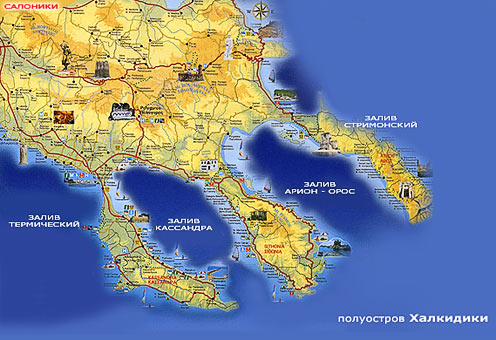 Полуостров Халкидики состоит из 3 полуостровов:
Кассандра;
Ситония;
Афон (Святая Гора Православия).
Афон
Ситония
Кассандра
http://www.rostravel.ru/_archive/index.phtml?part=greece&chapter=halkidiki&season=
А Ф О Н
Святой Афон (по-гречески «Агиос Орос», то есть Святая гора) — самый знаменитый из всех ответвлений  полуострова Халкидики, место знакомое миллионам людей на всей планете. Единственная в мире монашеская республика расположена на полуострове длина которого 60 км, а ширина от 8 до 12 км. В юго-восточной части полуострова возвышается гора Афон высотой 2033 метра. Для православных всего мира Афон — одно из главных святых мест.
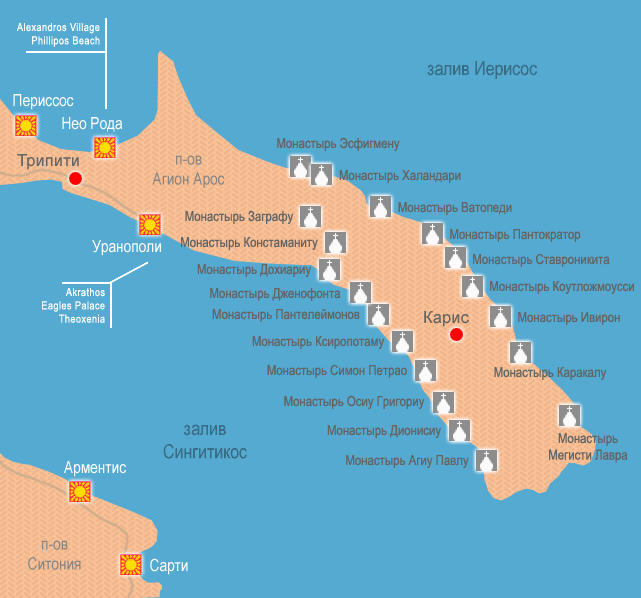 Русский монастырь
http://www.4jc.ru/dobrotolyubie-i-afon/
На Афоне 20 монастырей, в одном из которых хранится Ковчег с поясом Пресвятой Богородицы, который недавно привозили  в Россию.
А Ф О Н
Для православных всего мира Афон — одно из главных святых мест, почитается как земной Удел Богородицы.
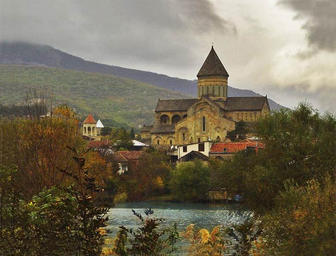 СПРАВКА
Иверия
Уде́л Богоро́дицы — в православном предании — святая земля, которая находится под  особенным покровительством Божьей Матери. Известны четыре удела Богородицы: Иверия (Грузия),  Святая гора Афон, Киево-Печерская лавра и Серафимо-Дивеевский монастырь.
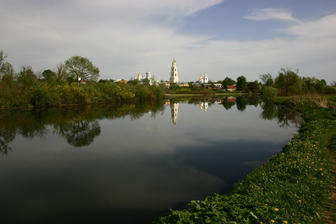 Дивеево
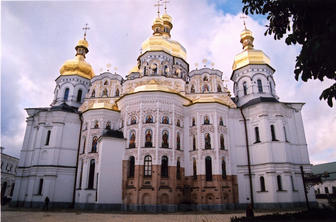 Киево-Печерская Лавра
http://www.liveinternet.ru/users/arina999/post153789814/
А Ф О Н
Монастырь Пантелеймона.
Русский монастырь св. великомученика и целителя Пантелеимона, или Русик. Главный собор монастыря посвящён имени святого великомученика и целителя Пантелеимона.
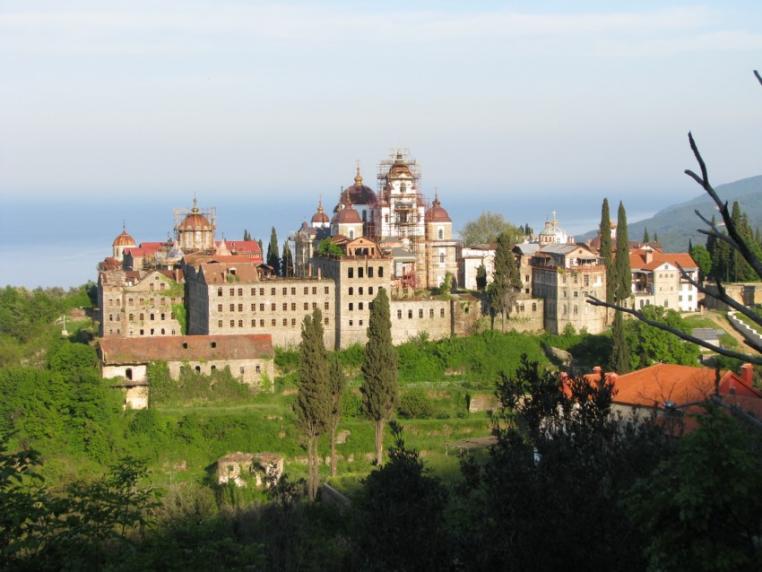 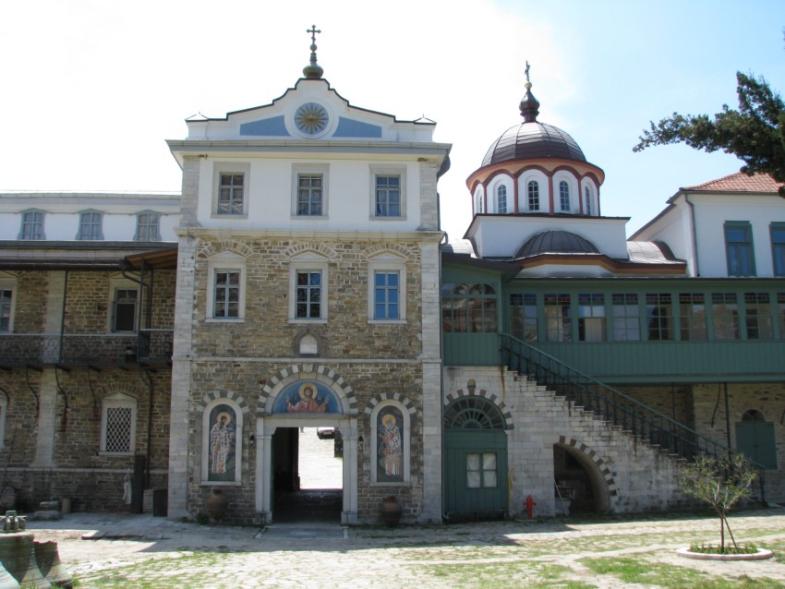 СПРАВКА
На Афон допускаются только мужчины любого вероисповедания, которым для посещения необходимо получить специальное разрешение.
http://www.liveinternet.ru/users/4718124/post211304451/
А Ф О Н
Объект Всемирного наследия ЮНЕСКО.
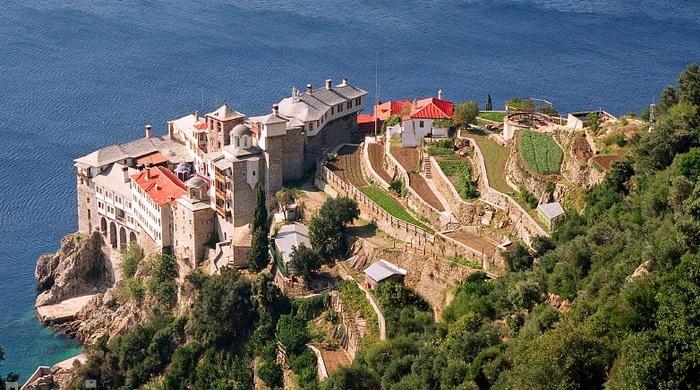 Афон – совершенно уникальное место. По сути, это настоящее монашеское государство.
Сегодня здесь проживает  около двух тысяч трёхсот монахов.
Здесь действуют свои правила, свои законы, а подчиняется это автономное монастырское государство напрямую Константинопольскому Патриарху.
День монаха в обители условно делится на три части – по восемь часов он посвящает труду, молитве и отдыху.
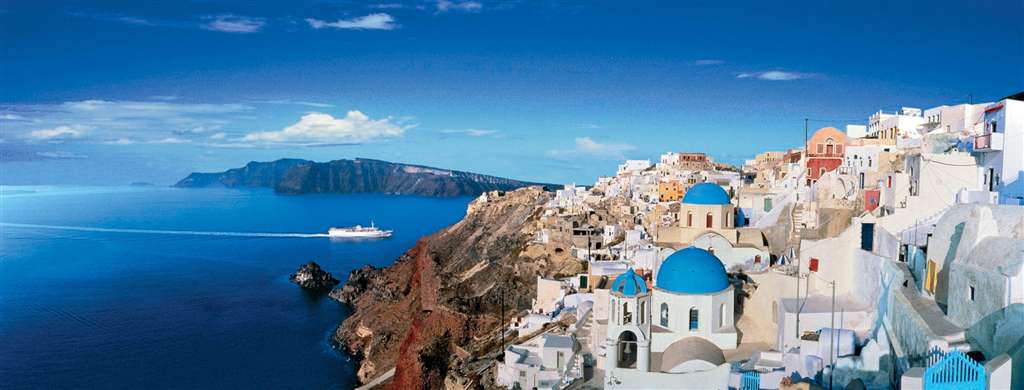 http://www.3d-puzzles.com/puzzle151059.html
Τα λέμε!
До свидания!
Интернет-ресурсы
http://www.krugosvet.ru/enc/strany_mira/GRETSIYA.html   Греция. Энциклопедия «Кругосвет»
http://ru.wikipedia.org/wiki/%D0%93%D1%80%D0%B5%D1%86%D0%B8%D1%8F Греция. Википедия.
http://www.greek.ru/  О  Греции
http://maps.vita.ua/country/greece  Карты Греции
http://ru.wikipedia.org/wiki/%D0%90%D1%84%D0%B8%D0%BD%D1%8B  Афины
http://www.agionoros.ru/docs/1.html  Что такое Афон
http://ru.wikipedia.org/wiki/%D0%90%D1%84%D0%BE%D0%BD    Афон
http://www.rostravel.ru/_archive/index.phtml?part=greece&chapter=halkidiki&season=  Халкидики
http://www.alavastr.ru/afon/afon.html   Святая гора Афон